PHY 711 Classical Mechanics and Mathematical Methods
10-10:50 AM  MWF  Olin 103

Plan for Lecture 20:
Summary of mathematical methods
Sturm-Liouville equations
Green’s function methods
Laplace transform
Contour integration
10/10/2014
PHY 711  Fall 2014 -- Lecture 20
1
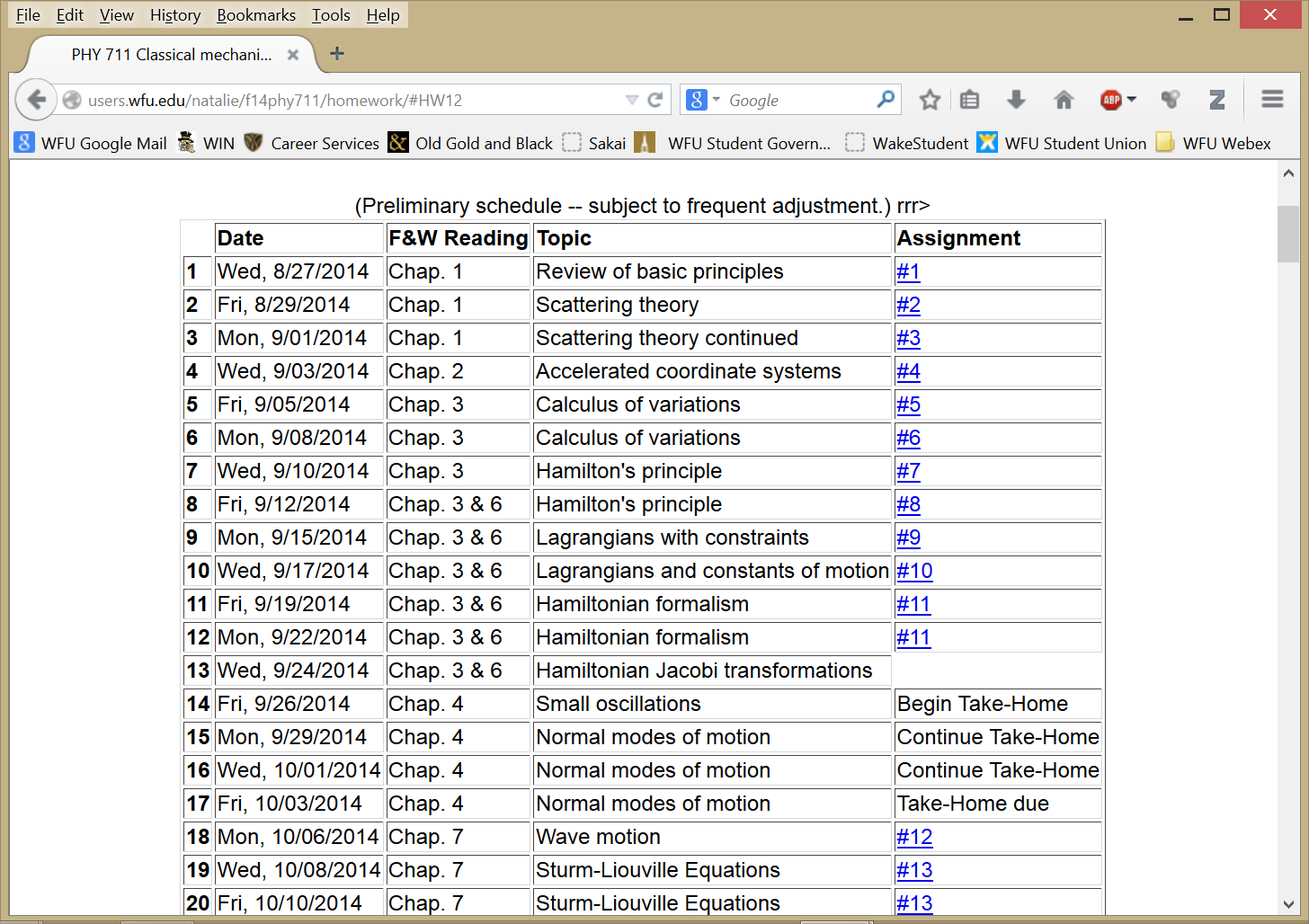 10/10/2014
PHY 711  Fall 2014 -- Lecture 20
2
Sturm-Liouville equation  (assume all functions and constants are real):
We can prove as a general property of the Sturm-Liouville 
system, the eigenfunctions fn(x) are orthogonal
10/10/2014
PHY 711  Fall 2014 -- Lecture 20
3
It can be shown that for any reasonable function h(x), defined within the interval a < x <b, we can expand that function as a linear combination of the eigenfunctions fn(x)
These ideas lead to the notion that the set of eigenfunctions fn(x) form a ``complete'' set in the sense of ``spanning'' the space of all functions in the interval 
a < x <b, as summarized by the statement:
10/10/2014
PHY 711  Fall 2014 -- Lecture 20
4
In general, there are several techniques to determine the eigenvalues ln   and eigenfunctions fn(x). When it is not possible to find the ``exact'' functions, there are several powerful approximation techniques.    For example, the lowest eigenvalue can be approximated by minimizing the function
where          is a variable function which satisfies the
correct boundary values.    The ``proof'' of this inequality is
based on the notion that        can in principle be expanded
in terms of the (unknown) exact eigenfunctions fn(x):
                                   where the coefficients Cn can be 

assumed to be real.
10/10/2014
PHY 711  Fall 2014 -- Lecture 20
5
Estimation of the lowest eigenvalue – continued:

From the eigenfunction equation, we know that
It follows that:
10/10/2014
PHY 711  Fall 2014 -- Lecture 20
6
Rayleigh-Ritz method of estimating the lowest eigenvalue
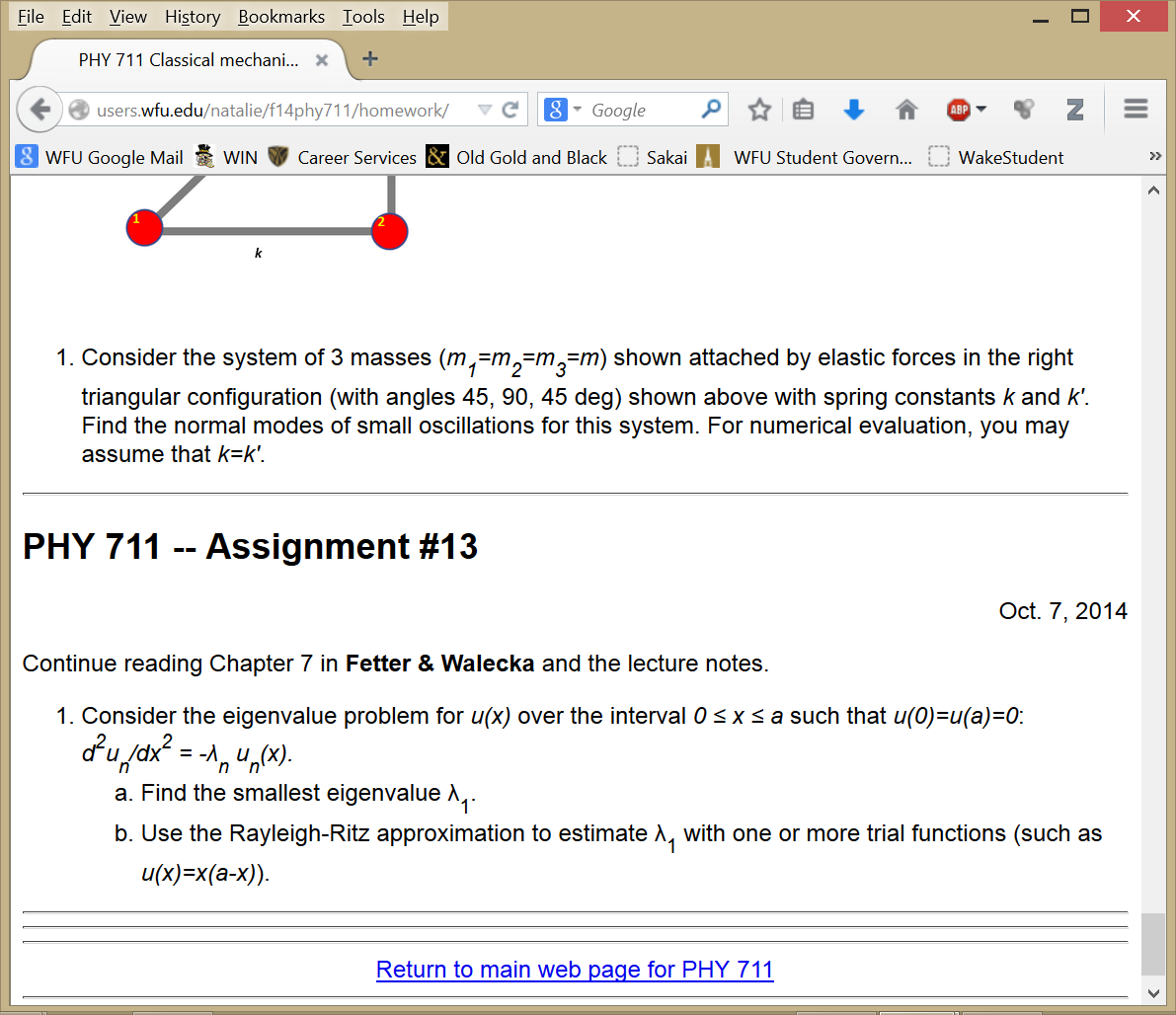 10/10/2014
PHY 711  Fall 2014 -- Lecture 20
7
Recap:     Sturm-Liouville equation:
10/10/2014
PHY 711  Fall 2014 -- Lecture 20
8
10/10/2014
PHY 711  Fall 2014 -- Lecture 20
9
10/10/2014
PHY 711  Fall 2014 -- Lecture 20
10
10/10/2014
PHY 711  Fall 2014 -- Lecture 20
11
10/10/2014
PHY 711  Fall 2014 -- Lecture 20
12
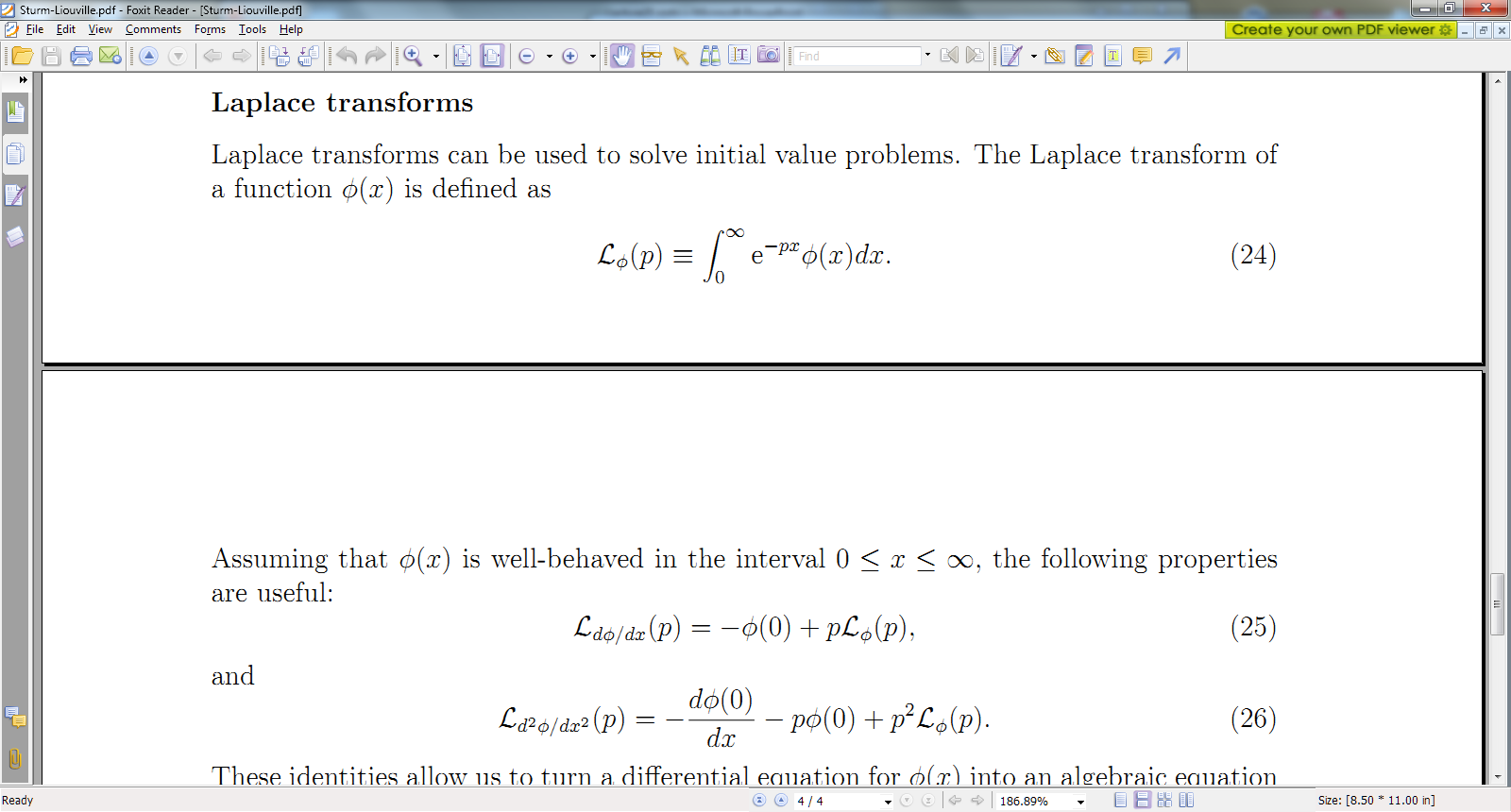 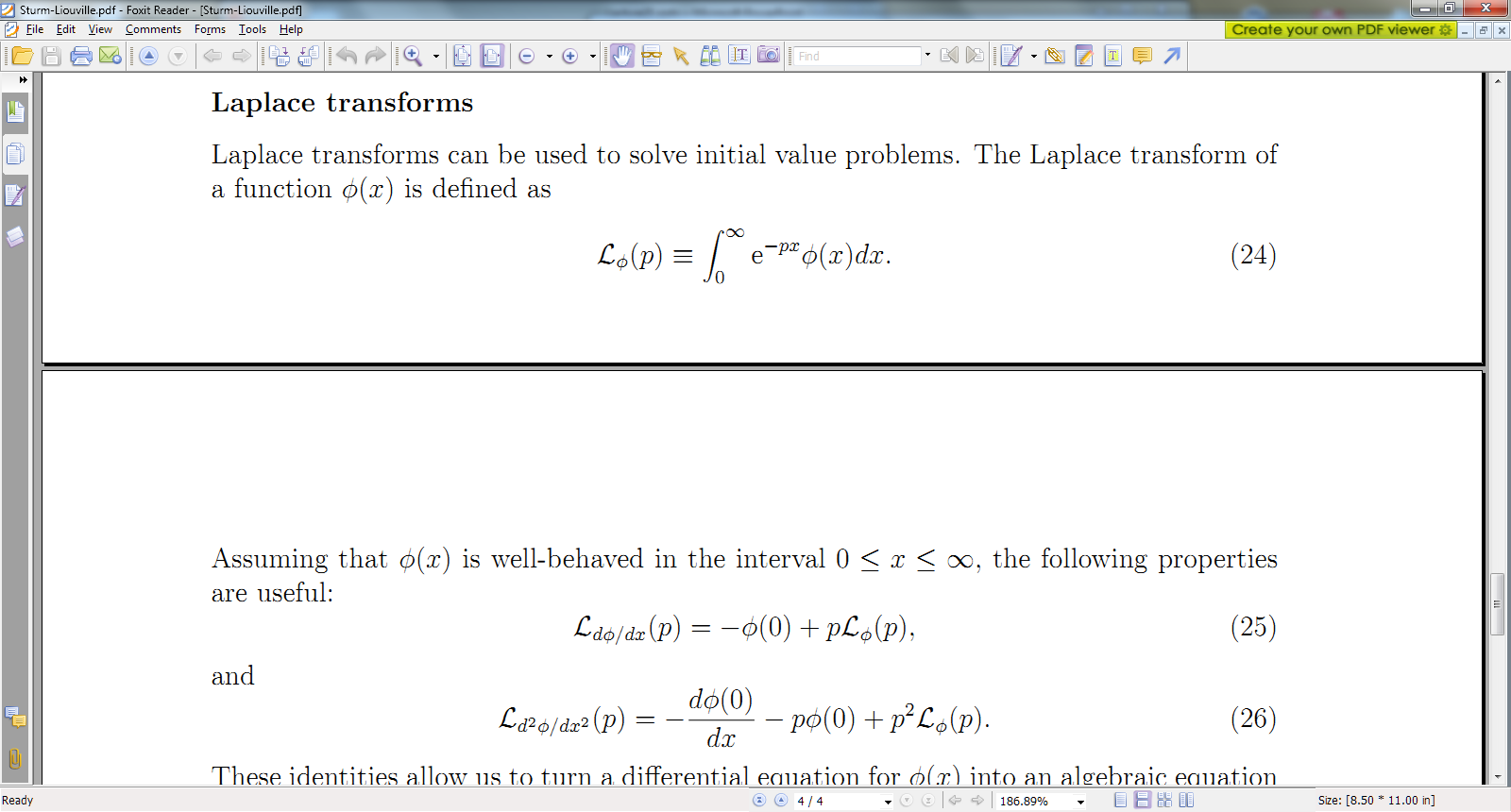 10/10/2014
PHY 711  Fall 2014 -- Lecture 20
13
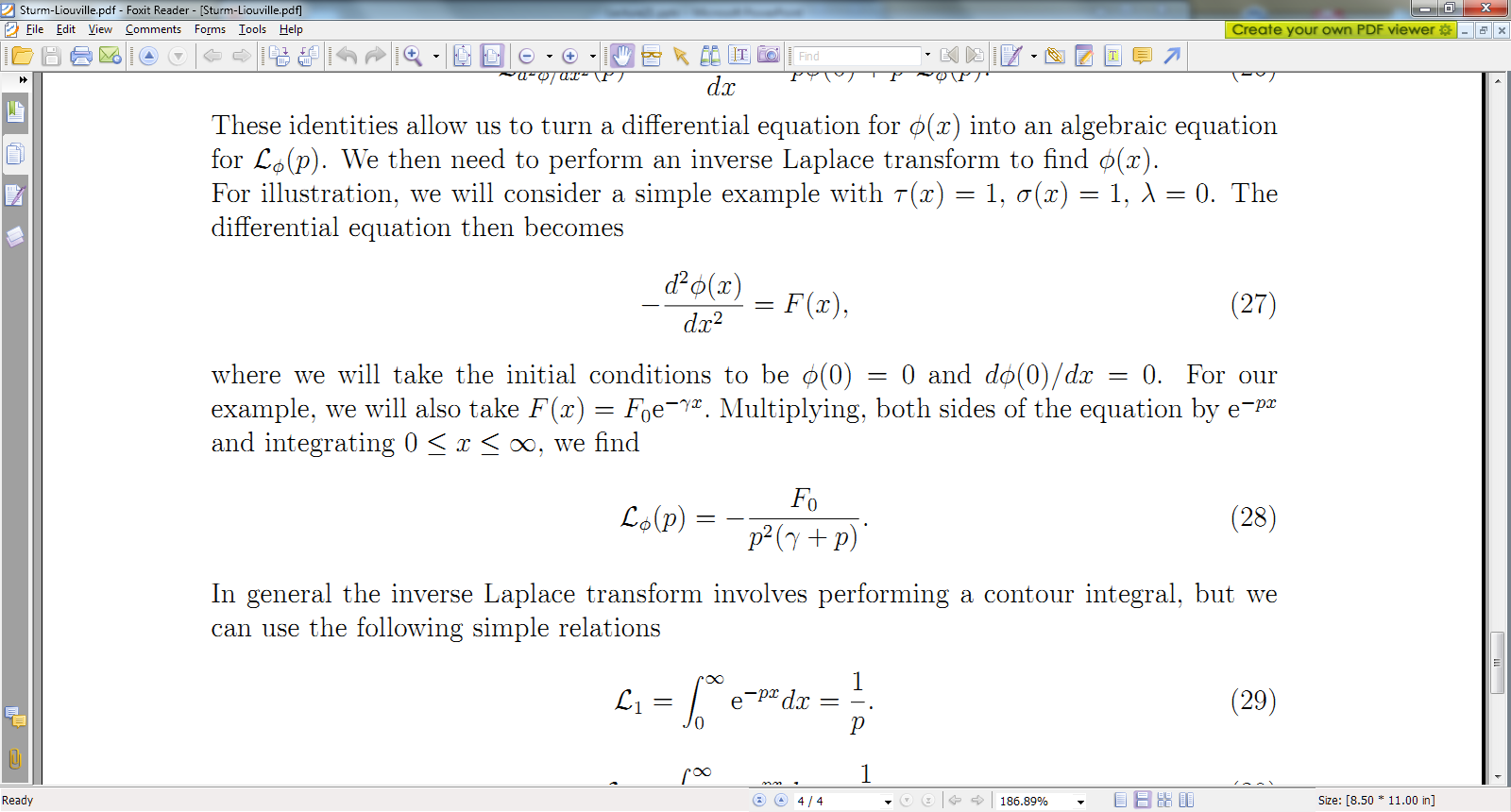 10/10/2014
PHY 711  Fall 2014 -- Lecture 20
14
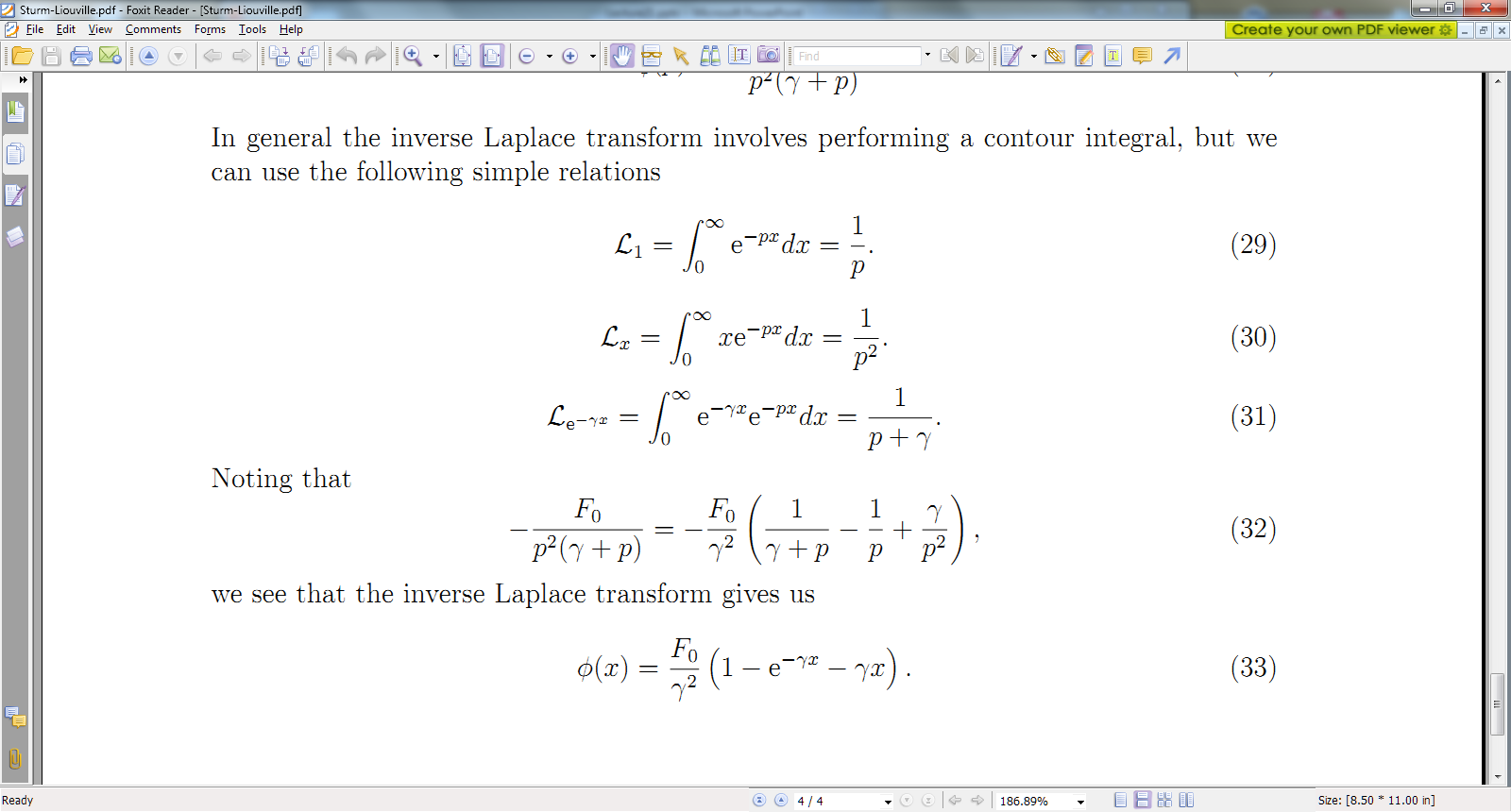 10/10/2014
PHY 711  Fall 2014 -- Lecture 20
15
10/10/2014
PHY 711  Fall 2014 -- Lecture 20
16
10/10/2014
PHY 711  Fall 2014 -- Lecture 20
17